КВН по английскому языку
Hello!My name is Jason!
I am glad to see you. Today we are playing KVN. I think you don`t know English language. There are 12 tasks. I wish you success!
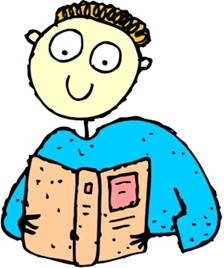 I think you have forgotten English alphabet. 
My first task is writing words in alphabetical order:
Let`s check:
1) apple                   9) ice                   17) queen
2) bed                    10) jam                  18) right
3) chocolate           11) kiss                  19) send
4) dear                   12) last                  20) table
5) end                    13) mother            21) union
6) flower                14) name                22) vase
7) garden                15) orange             23) work
  8) holiday            16) present        24) xylophone
                                                           25) you
                                                           26) zoo
My second task is finding of missing letter
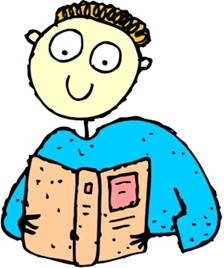 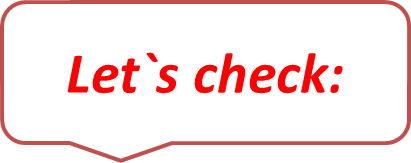 B      D     K     Y
3 ЗАДАНИЕ
Aa           [di
:
]
Ff            [waɪ]
Mm         [ju:]
Qq           [eɪ]
Gg           [bi
:
]
Dd           [em]
Yy           [ef]
Jj             [dӡi
:
]
Bb           [kju
:
]
Uu           [d
ӡ
eɪ]
Children I am sure you know alphabet but I think you don`t know sounds.
Aa           [di
:
]
Ff            [waɪ]
Mm         [ju
:
]
Qq           [eɪ]
Gg           [bi
:
]
Dd           [em]
Yy           [ef]
Jj             [dӡi:
]
Bb           [kju
:
]
Uu           [dӡeɪ]
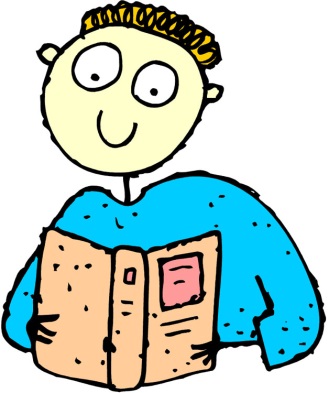 Let`s check:
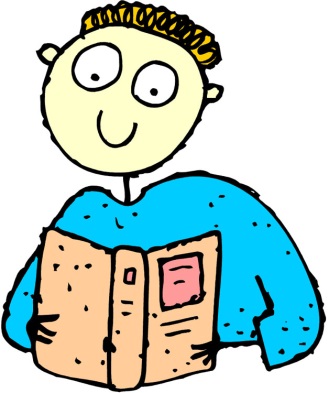 Now, children, 
say antonyms:
sister old yes black short father hello small  up white bad goodbye girl can good hello  no new long brother big mother  can’t  down no boy short
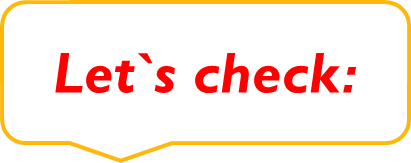 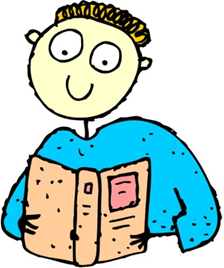 black – white                  long – short
yes – no                          father - mother
up – down                      no – yes
hello – goodbye             happy – sad
small – big                     can – can’t
good – bad                     girl – boy
new – old                       sister – brother
The next task is 
to paint the picture
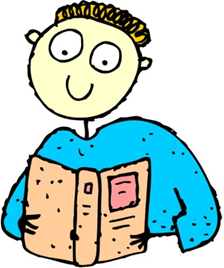 Let`s check:
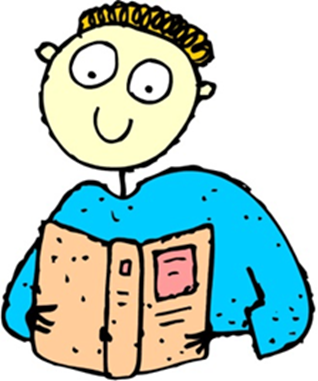 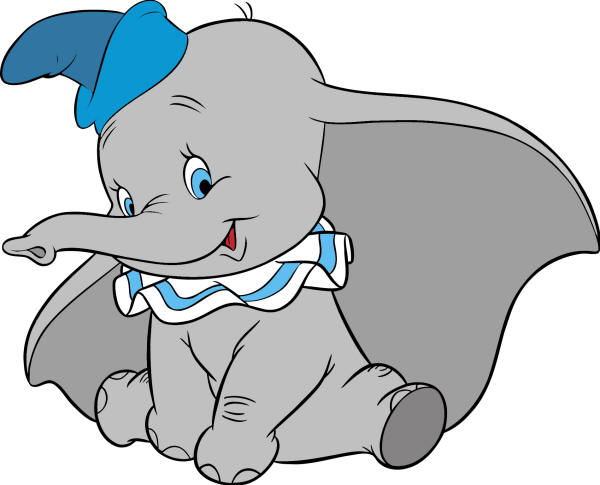 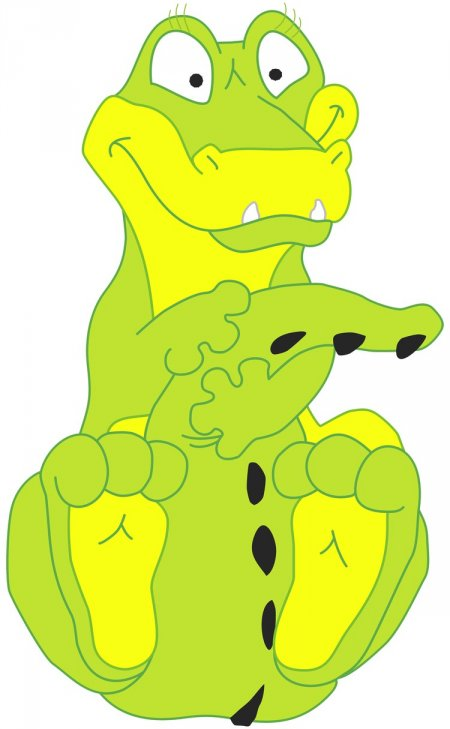 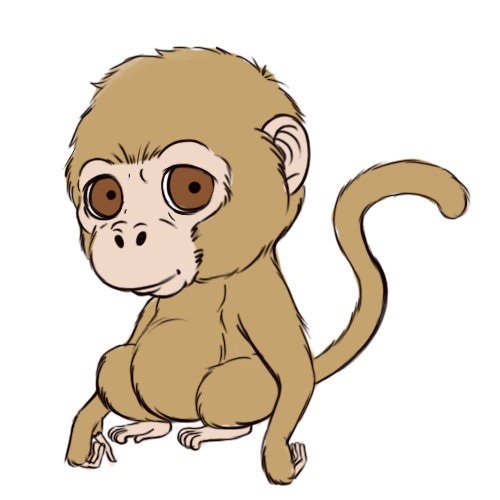 N
S
V
I
T
I
H
K
S
I like labyrinths. The next task is writing a phrase.
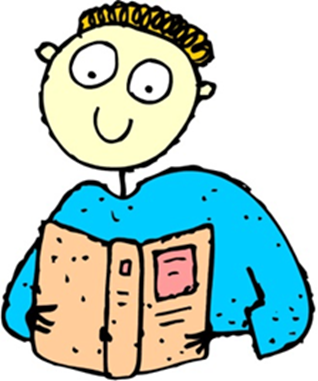 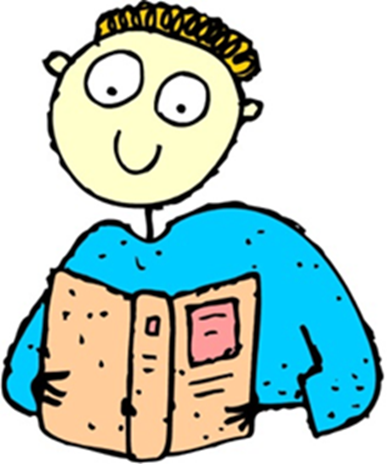 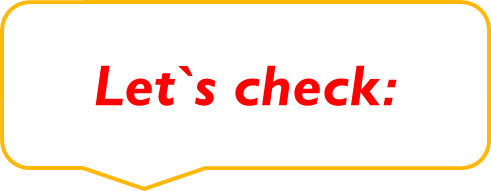 This is KVN
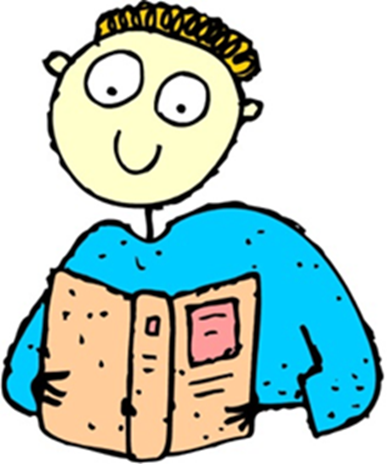 We can`t manage without verbs. My next task is finding verbs:
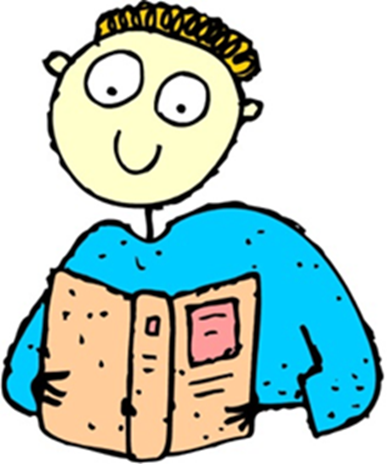 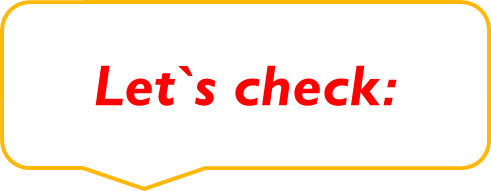 RUN   WASH   SING 
SIT   GO   WRITE 
EAT   DO   READ
PLAY
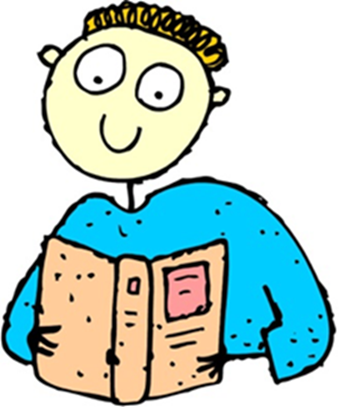 Now make sentences:
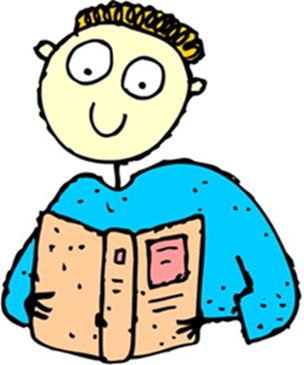 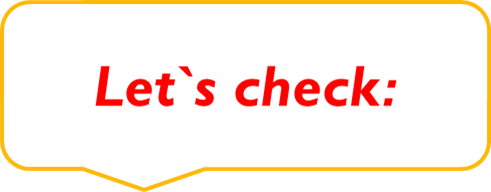 I usually watch TV on Sunday.
She always plays the piano at home.
We often cleans his teeth in the morning.
He doesn`t read fairy-tales to my sister.
It`s time to go to bed.
He likes jam, cakes, sweets.
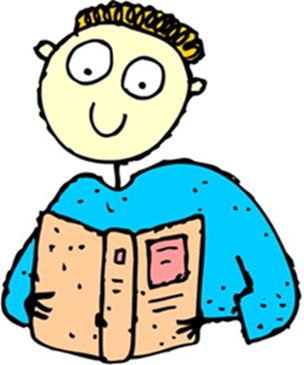 Now you have to find 9 animals in the crosswords:
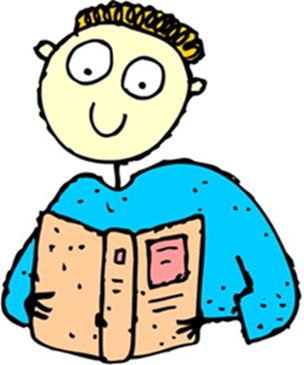 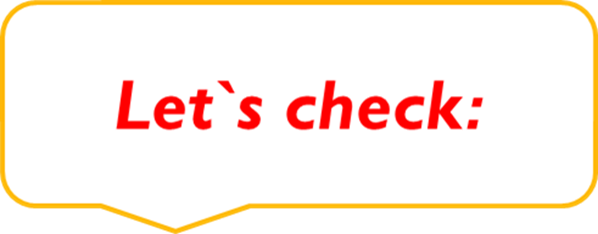 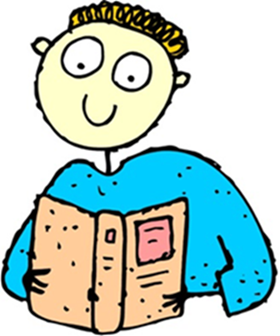 I want to know how well you Know the Present Continuous Tense.
Run, sleep, eat, get up, I am, wash, go, he is, dance, sing, read, they are, write, we are, she is, do, sit. 
Например: He is sleeping. (Он спит)
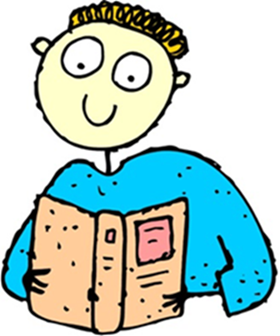 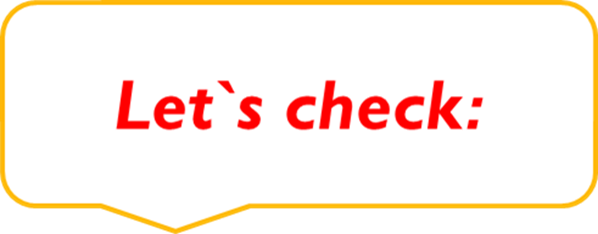 I am washing.
He is sleeping.
They are dancing.
She is running.
We are writing.
I am going.
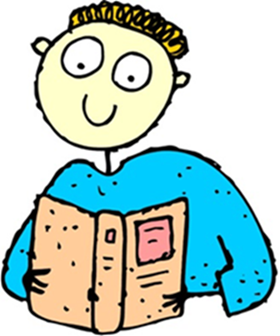 Dear children, now I see that you know English very well. You are good pupils. 
Thank you for your hard work. 
See you again.
Good Bye.
Good for you!